MINORI AL CENTRO DI FAMIGLIE FRAGILI
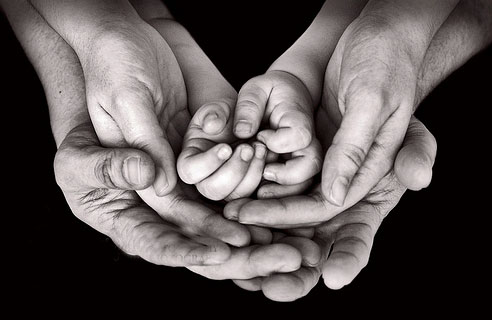 COMUNI E SERVIZI SOCIALI
Riferimenti normativi:
1. DPR 616/77 (trasferimento e deleghe delle funzioni amministrative dello stato, competenze in campo ai comuni).
All’ente locale Comune sono attribuite tutte le funzioni amministrative, relative alla organizzazione ed alla erogazione dei servizi di assistenza e di beneficenza, di cui ai precedenti articoli 22 e 23.
Articolo 22 Beneficenza pubblica
Le funzioni amministrative relative alla materia beneficenza pubblica concernono tutte le attività che attengono, nel quadro della sicurezza sociale, alla predisposizione ed erogazione di servizi, gratuiti o a pagamento, o di prestazioni economiche, sia in denaro che in natura, a favore dei singoli, o di gruppi, qualunque sia il titolo in base al quale sono individuati i destinatari, anche quando si tratti di forme di assistenza, a categorie determinate, escluse soltanto le funzioni relative alle prestazioni economiche di natura previdenziale.
Articolo 23 Specificazione
Sono comprese nelle funzioni amministrative di cui all’articolo precedente le attività relative:
A. All’assistenza economica in favore delle famiglie bisognose dei defunti e delle vittime del delitto;
B. All’assistenza post-penitenziaria;
C. Agli interventi in favore di minorenni soggetti a provvedimenti delle attività giudiziarie minorili nell’ambito della competenza amministrativa e civile;
D. Agli interventi di protezione speciale di cui agli articoli 8 e seguenti della legge 20 Febbraio 1958, n. 75
Decreto legislativo 18/08/2000 n.267 “testo unico delle leggi sull’ordinamento degli enti locali”
Art 13 (Comuni-Funzioni):
1. Spettano al comune tutte le funzioni amministrative che riguardano la popolazione ed il territorio comunale, precipuamente nei settori organici dei servizi alla persona e alla comunità (…)
Legge 8 novembre 2000, n. 328 “legge quadro per la realizzazione del sistema integrato di interventi e servizi sociali”. Riforma dell’assistenza.
Art 6: Funzioni dei Comuni
I comuni sono titolari delle funzioni amministrative concernenti gli interventi sociali svolti a livello locale e concorrono alla programmazione regionale. Tali funzioni sono esercitate dai comuni adottando sul piano territoriale gli assetti più funzionali alla gestione, alla spesa ed al rapporto con i cittadini, secondo le modalità stabilite dalla legge 8 giugno 1990, n. 142, come da ultimo modificata dalla legge 3 agosto 1999, n. 265. (...)
Competenze:
a) programmazione, progettazione, realizzazione del sistema locale dei servizi sociali a rete, indicazione delle priorità e dei settori di innovazione attraverso la concertazione delle risorse umane e finanziarie locali, con il coinvolgimento dei soggetti del terzo settore
b) erogazione dei servizi e delle prestazioni economiche
c) autorizzazione, accreditamento e vigilanza dei servizi sociali e delle strutture a ciclo residenziale e semiresidenziale.
Legge regionale n. 3 del 2 marzo 2008 “Il governo della rete degli interventi e dei servizi alla persona in ambito sociale e socio-sanitario”.
La legge riprende i principi e gli obiettivi della legge 328 del 2000, conferma la gestione associata, lo strumento del Piano di Zona, rinforza il ruolo del privato sociale e dell’ASL.
Suddivide i servizi in :
-Rete di offerta dei servizi sociali
-Rete di offerta dei servizi sociosanitari.
Le leggi rimarcano: 
-la titolarità del Comune nella predisposizione ed organizzazione dei servizi alla persona e alla comunità;
-la titolarità dei Comuni della funzione di protezione e tutela dei minori (art. 23 del DPR 616/1977).
Distretto di Mantova
Consorzio

 
                         Servizio Tutela Minori
      (interventi a favore dei minori soggetti a      provvedimenti della Magistratura).
-  L’istituzione del Servizio Tutela Minori esaurisce il mandato dei Comuni riguardo i minori in condizione di rischio, pregiudizio?
-  Il significato della parola “Tutela” dei minori.
Il Servizio Tutela Minori non esaurisce il mandato dei Comuni riguardo i minori in condizione di rischio/pregiudizio 
    

il servizio sociale comunale è tenuto ad intervenire a protezione dei minori in contesti familiari in difficoltà per mandato istituzionale, non solo per dare esecuzione ad un mandato dell’Autorità giudiziaria.
LINEE GUIDA PER LA PROMOZIONE DEI DIRITTI E DELLE AZIONI DI TUTELA DEI MINORI CON LA LORO FAMIGLIA (BURL del 19/02/2016)
Premessa:
      - Non è più sufficiente ricondurre l’organizzazione e la realizzazione degli interventi di “tutela dei minori” alla sola applicazione degli istituti giuridici di protezione e rappresentanza dei minori. 
	-La tematica della tutela dei minori richiede di essere affrontata sempre più nella sua reale complessità relazionale integrando tra di loro le dimensioni sociale, educativa e psicologica, orientando i servizi verso l’adozione di modelli di reale presa in carico che siano in grado di porre al centro i bisogni dei minori e considerino la famiglia l’interlocutore privilegiato nel perseguimento del loro benessere.
        - Il processo di ridefinizione organizzativa dei servizi per i minori e le famiglie in difficoltà in capo agli enti locali, che si è compiuto negli scorsi anni, ha talvolta portato alla frammentazione degli interventi e in diversi casi ha prodotto una fragilità del sistema dei servizi. Il rischio di sovrapposizioni tra competenze sociali e quelle sanitarie ha spesso reso necessaria una loro ricomposizione/integrazione.(...)
        - Con il presente documento si intende, pertanto, proporre al sistema dei servizi alcune indicazioni di riferimento per ridurre le disomogeneità organizzative e per facilitare il processo di integrazione, affinché siano coinvolti tutti gli attori interessati per una reale presa in carico della famiglia con minori in difficoltà”.
Alla Sezione 1-paragrafo 1.1 si legge: la “Tutela dei minori”, quindi, si concretizza in un’azione a sostegno della famiglia nei suoi compiti di cura dei figli, tramite interventi precoci e preventivi, già dalla gravidanza, privilegiando programmi di “offerta attiva” verso le situazioni che maggiormente necessitano di sostegno (es giovani genitori, madri depresse, situazioni di isolamento sociale..), in collaborazione con i servizi consultoriali, con i punti nascita ospedalieri e con tutta la rete sussidiaria in grado di avvicinare, precocemente, i genitori alle forme di aiuto comunitario”.
La ricomposizione di saperi e attività attorno al Diritto del minore a crescere ed essere educato nella propria famiglia comprende
    - interventi a A DOMANDA SPONTANEA, 
	- interventi IN PRESENZA DELL’AUTORITA’   GIUDIZIARIA, 
IN UN CONTINUUM CHE NE RAPPRESENTA L’AZIONE DEI TUTELA DEI MINORI 
COME UN PROCESSO, 
NON RICONDUCIBILE NE’ RAPPRESENTABILE COME SINGOLA PRESTAZIONE O GIUSTAPPOSIZIONE DI DIFFERENTI PRESTAZIONI, AZIONI, INTERVENTI E VALUTAZIONI SCOLLEGATE TRA LORO.
   (paragrafo 3)
FUNZIONE DI TUTELA DEI MINORI
Servizio Tutela Minori su mandato dell’Autorità Giudiziaria
Servizio sociale       professionale comunale
I Servizi Sociali professionali dei Comuni operano:
-su segnalazioni di pregiudizio che giungono direttamente al Servizio (ad es. da parte della scuola o di un cittadino..)
- su richiesta spontanea della famiglia
- Condividendo con la famiglia che può essersi rivolta al Servizio per altri motivi (ad esempio economico),  la necessità di lavorare su tematiche quali il disagio familiare, il rischio di pregiudizio del minore, le difficoltà educative, anche attraverso invio e attivazione di collaborazioni con servizi specialistici
- Con il consenso della famiglia
- Trasparenza.
DAL SITO DELLA PROCURA PRESSO IL TM DI MILANO:
-Evitare segnalazioni improprie all’Autorità Giudiziaria
-I servizi sociali costituiscono una fonte particolarmente qualificata di segnalazione perché hanno lo scopo istituzionale del sostegno al disagio delle famiglie e dei minori. 
I servizi sociali hanno, tra le proprie funzioni istituzionali, quella di attivarsi     autonomamente, senza dover necessariamente chiedere indicazioni e/o prescrizioni all'autorità giudiziaria, nei confronti di minorenni che versino in situazione di pregiudizio, anche solo potenziale.
Il servizio deve porre in essere tutte quelle attività ed iniziative per la formulazione di una diagnosi, approntamento di un progetto di intervento e trattamento a favore del minore e del nucleo familiare.
-Il servizio deve ricercare il consenso dei genitori e del minore, la loro reale adesione al progetto formulato e prospettato. 
-L’adesione deve essere effettiva

SE IL SERVIZIO NON TROVA L’ADESIONE DEI GENITORI AL PROGETTO DI INTERVENTO O ESSI NON GLI CONSENTONO DI EFFETTUARE GLI ACCERTAMENTI PROPEDEUTICI               SEGNALAZIONE ALLA PROCURA.
- VALUTARE /DIAGNOSI SOCIALE
Aree da sondare:
1- Contesto sociale
2- Come sta il bambino, storia del bambino, come stanno fratelli e sorelle
3- Rapporti tra genitori e bambino e gli altri fratelli/sorelle, rapporti nonni, rapporti con le famiglie di origine
4- Storia individuale dei genitori e della coppia, famiglia nucleare e famiglia allargata
5- Relazione famiglia/servizi

Per ognuna delle aree vanno presi in considerazione:
I fattori di rischio
I fattori di protezione
I segnali di malessere/maltrattamento
I segnali di benessere

- FORMULARE UNA PROGNOSI DI TRATTABILITA’

- APPRONTARE UN PROGETTO
La valutazione del livello delle funzioni genitoriali più elevate (relazionali e psichiche), implica competenze psicologiche in quanto concerne la capacità del genitore di “sintonizzarsi” sui bisogni del bambino


Coinvolgimento di operatori di diversa competenza per:

- valutare in maniera corretta e rispettosa della complessità familiare
- formulare un’ipotesi condivisa sulla natura del problema
- progettare un piano di intervento comune tra servizi,  che tenga conto delle risorse, dei servizi, della famiglia e del minore
- ciascuno dei soggetti è coinvolto insieme alla famiglia nella progettazione e nelle verifiche degli esiti
CO-COSTRUZIONE


	non una semplice collaborazione tra servizi/operatori, ma costruzione di 
	un gruppo di lavoro
Definizione di Tutela:
1) Cura, protezione e rappresentanza giuridica di un minore orfano o con genitori non in grado di esercitare la potestà genitoriale, oppure di un incapace o di un interdetto; è affidata dal giudice a una persona ritenuta idonea (tutore)2) Protezione di un diritto, riconosciuto e assicurato per legge: tutela dell’immagine3) Difesa, protezione salvaguardia
Parlare di tutela vuol dire quindi parlare di diritti 
	Quali sono i diritti di un minore?
	Ci si confronta con due filoni di leggi:.
	1) diritto di famiglia e delle responsabilità genitoriali  
	2) diritto dei minori (Convenzione ONU dei Diritti del Fanciullo).
Dal libro di Niccolò Ammaniti: Ti prendo e ti porto via
Cara Gloria, come stai?
Prima di tutto Buon Natale e buon anno nuovo.
Qualche giorno fa ho parlato con mia madre che mi ha detto che alla fine andrai all’Università a Bologna. Glielo ha
detto tua madre. 
Studierai qualcosa che c’entra con il cinema, vero? Quindi niente più Economia e Commercio. Hai fatto bene ad 
insistere con tuo padre.
Era quello che volevi fare. Uno devi fare le cose che vuole. Questa Università sul cinema sarà sicuramente molto 
interessante e Bologna è una bella città e piena di vita. Almeno così dicono. Quando uscirò dall’Istituto voglio fare un 
giro in treno per tutta l’Europa e ti verrò a trovare così me la farai conoscere.
Manca poco, sai, tra due mesi e due settimane compio diciotto anni e me ne vado via. Ti rendi conto? Mi sembra
impossibile, finalmente potrò uscire da questo posto e fare quello che voglio. Ancora non lo so bene quello che 
voglio. Ma mi hanno detto che esistono delle Università serali e forse potrei frequentarne una.  Mi hanno anche 
proposto un lavoro qui, aiutare quelli che entrano in Istituto a integrarsi e cose del genere. Mi pagherebbero. Gli 
insegnanti dicono che ci so fare con i ragazzini piccoli. Non lo so, ci dovrò pensare, quello che voglio ora è fare il 
viaggio. Roma, Parigi, Londra, la Spagna. Quando tornerò deciderò del futuroi, c’è tempo per questo.
Devo dirti che ero indeciso se scriverti, è da molto che non ci scriviamo. Nell’ultima lettera ti avevo detto che mi 
venissi a trovare.
Spero che tu non ci sia rimasta male, ma non ce la faccio a vederti così, dopo tutto questo tempo e in questo 
posto, per un paio d’ore e basta. Non saremmo riusciti a dirci niente, avremmo parlato delle solite cose che si 
dicono in questi casi e poi tu te ne saresti andata e io ci sarei stato male, lo so. Avevo deciso che appena uscito 
ti avrei telefonato e ci saremmo potuti incontrare in un bel posto, lontani da qui.
Alla fine ti ho scritto perché avevo bisogno di parlarti di una cosa a cui ho pensato tante volte in tutti questi anni e forse 
c’entri pure tu, in qualche modo, ossia a perché quel giorno in piazza ho raccontato a Pierini della professoressa 
Palmieri. Se non gi avessi detto niente, forse nessuno l’avrebbe scoperto e non sarei finito in istituto. Per tanto tempo 
ho risposto agli psicologi che l’avevo detto perché volevo dimostrare a Pierini e agli altri che anch’io ero forte e non mi 
facevo mettere i piedi in testa e che dopo la bocciatura ero fuori di me. Però non era così, era una balla che raccontavo. 
Poi, qualche settimana fa è successa una cosa nuova. E’ arrivato un ragazzini calabrese che ha ucciso il padre. Ha 
quattordici anni. Quando parla e parla pochissimo non si capisce niente. Ogni sera il padre tornava a casa e riempiva di 
botte la moglie e la sorella. Una sera Antonio (ma qui tutto lo chiamano Calabria) ha preso il coltello del pane dalla 
tavola e glielo ha piantato nel petto. Io gli ho chiesto perché l’aveva fatto, perché non era andato dalla polizia a 
denunciarlo, perché non ne aveva parlato con qualcuno. Lui non mi rispondeva. Come se io non esistessi neanche. Se 
ne stava seduto davanti a una finestra e fumava. Allora gli ho raccontato  che anch’io avevo ucciso una persona, più o 
meno alla sua età. E che so come ci si sente dopo. E lui a quel punto mi ha chiesto come ci si sente e io ho detto, di 
merda, malissimo, con una roba dentro che non se ne va più. E lui ha scosso la testa e mi ha guardato e ha detto che 
non è vero, che dopo ci si sente come un re e poi mi ha chiesto se lo volevo sapere veramente perché aveva ucciso il 
padre. Ho detto di sì. E lui ha detto: perché non volevo diventare come quell’infame bastardo, meglio morti che come 
lui.. Ci ho pensato molto a quello che mi ha detto Calabria. Lui lo ha capito prima di me. Ha capito subito perché lo 
aveva fatto. Per combattere una cosa maligna che ci abbiamo dentro e che cresce e ci trasforma in bestie. Si è tagliato 
in due la vita per liberarsene. E’ così. Io credo di avere detto a Pierini di avere ammazzato la Palmieri per liberarmi della 
mia famiglia e d’Ischiano. Non l’ho fatto pensandoci, nessuno lo farebbe se ci pensasse, è stata una cosa che allora non 
sapevo. Io non credo molto all’inconscio e alla psicologia, credo che ognuno è quello che fa. Ma in quel caso penso che 
c’era una parte di me nascosta, che ha preso quella decisione.
Per questo ti scrivo, per dirti che quella notte sulla spiaggia ti avevo promesso che non l’avrei mai detto a 
nessuno e ci credevo sul serio, ma poi forse il fatto che partivi per l’Inghilterra e rivedere il cadavere della 
Palmieri ha rotto qualcosa dentro di me e ho dovuto dirlo, buttarlo fuori. E credo veramente di avere 
cambiato il mio destino. Ora lo posso dire visto che ho passato sei anni in questo posto che chiamano istituto 
ma che per tanti aspetti è uguale a una galera e sono cresciuto, ho fatto il liceo e forse andrò anch’io 
all’Università.
Io non volevo finire come  Mimmo che sta ancora lì a combattere con mio padre (mi ha detto mia madre che 
ha cominciato a bere anche lui). Io non ci volevo più stare a Ischiano Scalo. No, io non volevo diventare come 
loro e tra poco avrò diciotto anni e sarò un uomo, pronto ad affrontare il mondo (si spera!) nel migliore dei 
modi.
Lo sai cosa mi disse la professoressa Palmieri nel bagno? Che le promesse sono fatte per non essere 
mantenute. Io credo che sia un po’ vero. Rimarrò sempre un assassino, anche se avevo dodici anni non 
importa, non c’è modo per pagare una cosa così terribile, nemmeno la pena di morte. Ma col tempo s’impara 
a vivere lo stesso.
Questo ti volevo dire. Ho rotto il nostro patto, ma forse è stato meglio così. Ora basta però, non ti voglio 
rattristare. Mia madre mi ha detto anche che sei bellissima e io lo sapevo. Quando eravamo piccoli ero sicuro 
che saresti diventata Miss Italia.

Ti bacio.   Pietro.
P.S. Preparati, perché quando passo da Bologna ti prendo e ti porto via.